「大阪府視覚障がい者等の読書環境の整備の推進に関する計画（読書バリアフリー計画）」の推進について
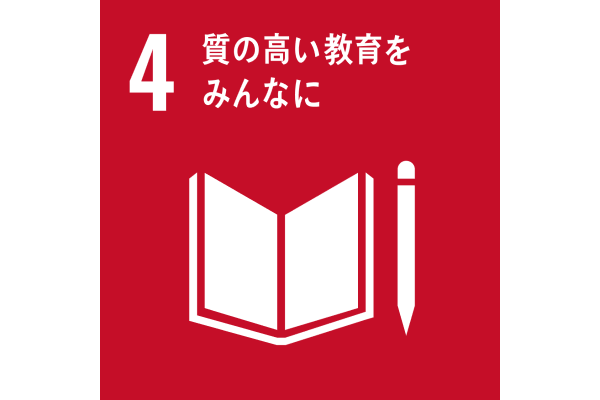 地域教育振興課
○読書バリアフリー法成立の背景
○大阪府読書バリアフリー計画（令和3年3月策定）
○「盲人、視覚障害者その他の印刷物の判読に障害のある者が発行された著作物を利用する機会を促進する
ためのマラケシュ条約」批准（平成30年）
○「著作権法」改正（平成30年）
◆書籍の音訳等を著作権者等の許諾なく行うことを認める権利制限規定の緩和。
　

○「視覚障害者等の読書環境の整備の推進に関する法律」施行（令和元年6月）
≪目的≫
視覚障害者等の読書環境の整備を総合的かつ計画的に推進し、もって障害の有無にかかわらず全ての
国民が等しく読書を通じて文字・活字文化の恵沢を享受することができる社会の実現に寄与すること
 
○「視覚障害者等の読書環境の整備の推進に関する基本的な計画」決定（令和2年7月）
≪基本方針≫
１．アクセシブルな電子書籍等の普及及びアクセシブルな書籍の継続的な提供
２．アクセシブルな書籍等の量的拡充・質の向上
３．視覚障害者等の障害の種類・程度に応じた配慮
【計画期間】
　令和３年から概ね５年間
【基本方針】
視覚障がい者等の読書環境の整備を総合的かつ計画的に推進することにより、障がいの有無にかかわらず、すべての府民が読書活動を通じて文字・活字文化の恵沢を享受することができる社会の実現に寄与することをめざす。
【施策の方向性と取組内容】
＜方向性1＞　アクセシブルな書籍等の充実
・公立図書館等におけるアクセシブルな書籍等の収集・製作の継続、製作したデータ等を国会図書館、サピエ図書館
   への提供の継続、書籍・データ等の相互貸出の継続
・府立図書館における電子書籍の活用に関する調査・検討、無料コンテンツの紹介等
＜方向性２＞　公立図書館等の人材育成・体制整備
・公立図書館等の職員を対象とした、障がい者の読書支援方法等の研修の実施
・教職員間、地域のボランティア等協力者との連携による学校図書館の活用支援
・公立図書館等における点訳者や音訳者等の養成講座開催等
・府民への点訳・音訳資料製作過程の紹介等による、興味・関心を抱くきっかけ作り
＜方向性３＞　利用しやすい施設・設備（機器）、サービスの充実
・読書支援機器等の整備及び利用サービスを紹介するリーフレット等の配付
・市町村における日常生活用具給付等事業への継続支援
・読書支援機器の利用及び入手方法の案内、使用体験講習会の実施
＜方向性４＞　図書館サービスに係る情報発信
・利用しやすいホームページの作成、アクセシブルな書籍等の体験型イベントの実施
・公立図書館、点字図書館、サピエ図書館等の利用方法・サービス内容の周知
・医療機関や地域ボランティア、当事者団体等と連携した図書館サービスの情報発信
＜方向性５＞　国、市町村との連携
・電子書籍等の一般書籍との同時出版、ボランティア主体となっているアクセシブルな書籍製作状況の抜本的見直し
  及び障がい種別・等級等の制約がある利用サービスの対象範囲の拡大検討について要望
・大阪府、府立図書館及び府点字図書館は、府内市町村における施策の推進を支援
○大阪府における視覚障がい者等の読書環境の課題
ア．アクセシブルな書籍等は一般書籍と比べて発行数が非常に少ない
イ．アクセシブルな書籍等は一般書籍の出版時に同時製作しても校正等に時間を要し、発行が遅くなるもの　　　
　　が多い。
ウ．アクセシブルな書籍等は小説など文芸書の割合が高く、学習用図書や専門書、図鑑や絵画集等は極め
　　て少ない。
エ．一般書籍から点訳、音訳等を行う製作ボランティア等が不足している。
オ．デイジープレイヤーなどの読書支援機器は高額なものも多く、自費で購入する場合、負担が大きい。
　　また、機器の使用方法習得には時間が必要。
カ．障がい種別や等級等により、利用できる制度やサービスが制約される場合がある。
キ．多様な読書方法や公立図書館・点字図書館・サピエ図書館におけるサービスが十分に周知されていない。
ク．電子書籍はアプリケーション等によって電子書籍リーダー等の操作方法が異なる。また、読み上げ可能な
　　形式のものは、発行数の４割程度にとどまっている。
※関係団体（４団体）から意見聴取を行い課題抽出を行った。
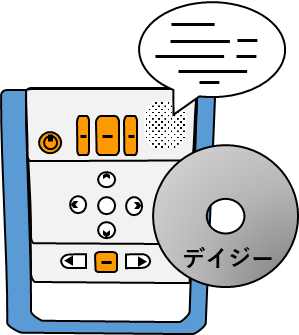 ○計画推進に向けて
・府読書バリアフリー計画は、府域における課題の抽出と当面の取組の方向性を示すための第一期計画として策定。
・読書支援サービスを知らない、または知っていても利用のハードルが高い当事者への周知と支援が最も重要。
・取組を着実に推進するため、市町村等の協力、公立図書館等における環境整備や施策の充実が必要。
・国に対し、府内の現状を伝えるとともに、一般書籍と電子書籍の同時出版、アクセシブルな書籍製作状況の抜本的見直し及び障がい種別・等級等の制約がある利用サービスの対象範囲の拡大検討の要望を実施。
○取組状況
【令和３年度～】　・読書活動を支援する様々なサービス等の周知を目的としたリーフレットを作成及び配布　　・国への要望（知事要望、部局要望）　・視覚障害者等の読書環境の整備の推進に関する施策に基づく計画策定状況等調査
【令和４年度～】　・デイジー録音・再生機など読書支援機器等の体験イベント等の検討・実施
【令和５年度～】　・公立図書館におけるイベント情報の提供
【令和６年度】　　・公立図書館における視覚障がい者等の読書環境の整備の推進に関する取組状況調査
大阪府における読書バリアフリー計画推進取組状況（１／６）
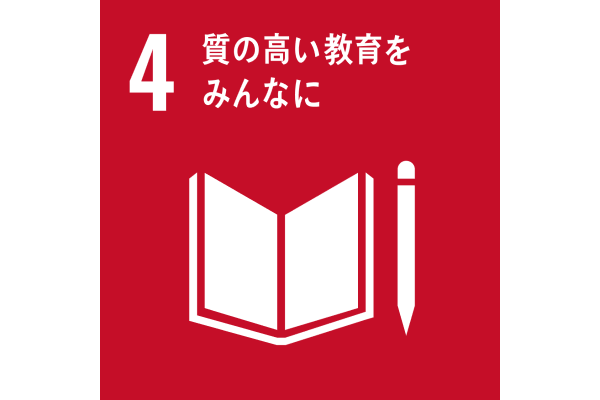 地域教育振興課
【周知活動等】
【概要説明等】
【国への要望等】
【読書支援機器】
【様々な絵本の紹介】
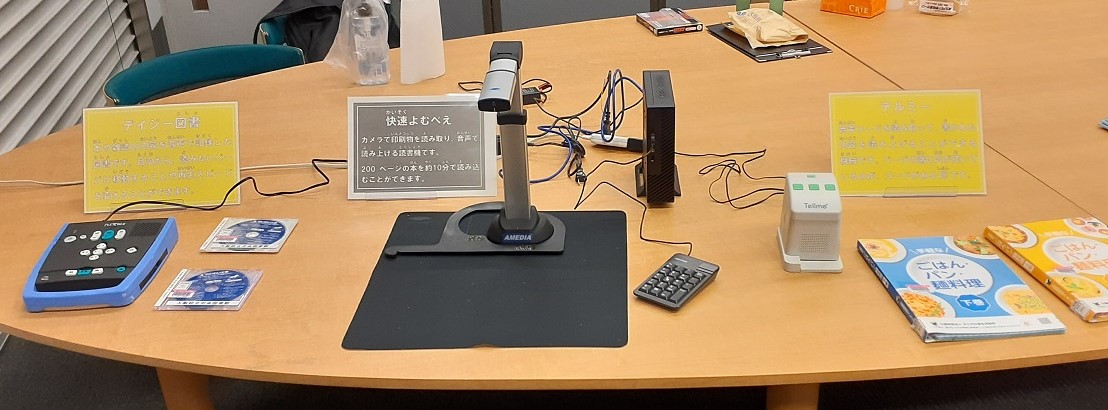 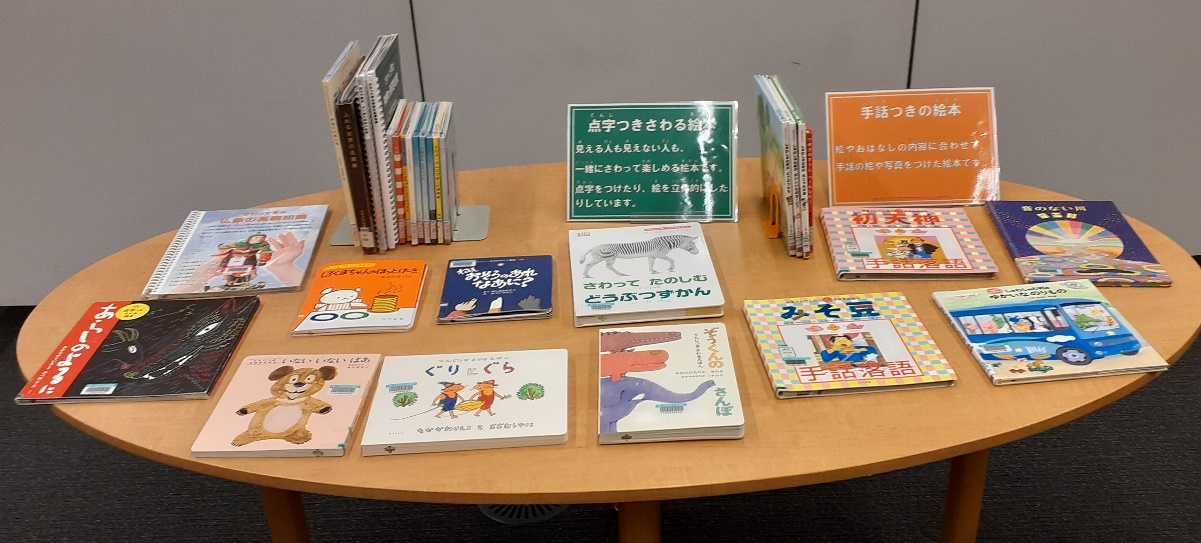 左：デジタル録音図書再生プレーヤー
中：音声・拡大読書器
右：活字文書読上げ装置（音声コードリーダー）
点字つきさわる絵本と手話つきの絵本
【令和５年度視覚障害者等の読書環境の整備の推進に関する計画の策定状況について】
●都道府県策定状況（調査時点：令和６年２月１日現在）
【参考】指定都市、中核市策定状況
大阪府における読書バリアフリー計画推進取組状況（２／６）
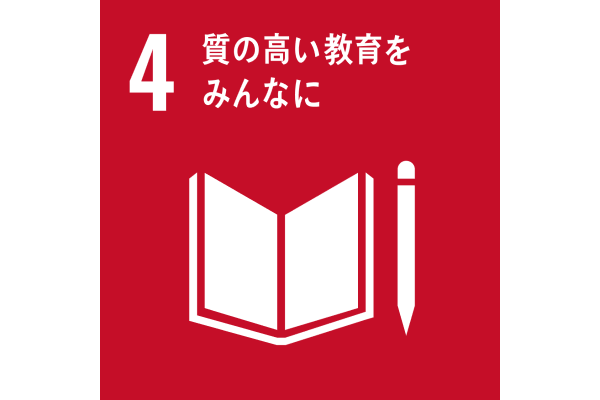 地域教育振興課
大阪府における読書バリアフリー計画推進取組状況（３／６）
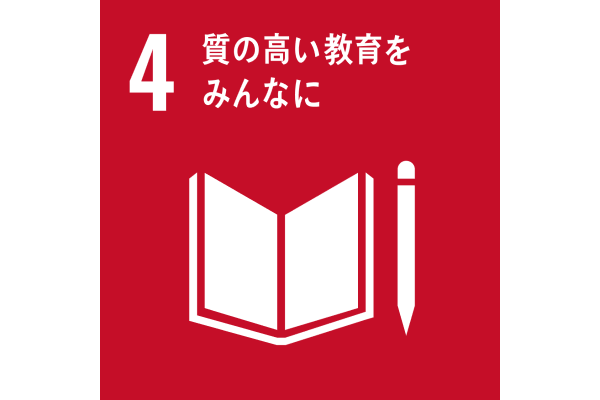 地域教育振興課
大阪府における読書バリアフリー計画推進取組状況（４／６）
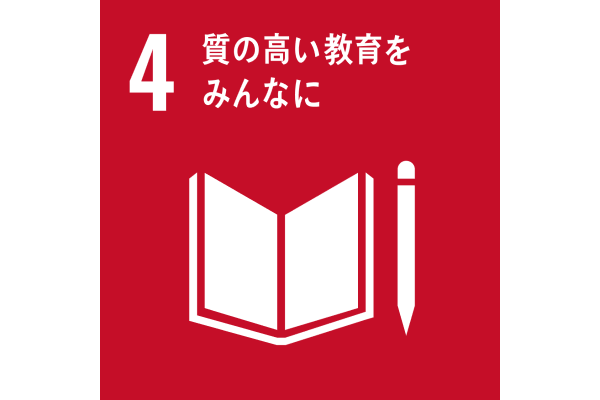 地域教育振興課
大阪府における読書バリアフリー計画推進取組状況（５／６）
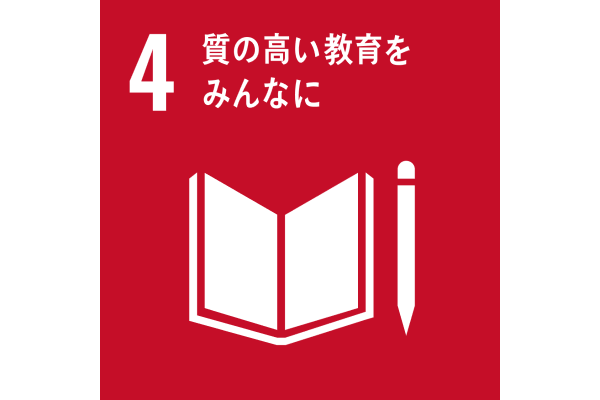 地域教育振興課
大阪府における読書バリアフリー計画推進取組状況（６／６）
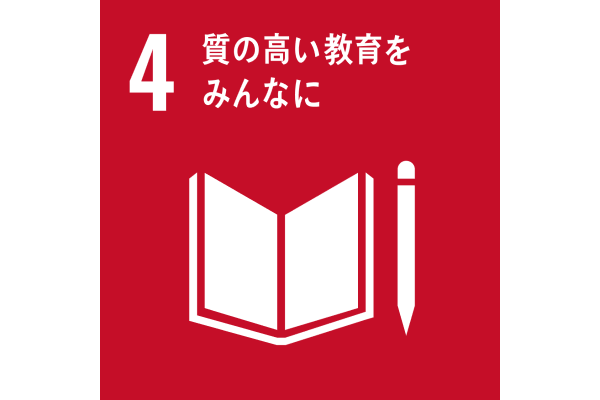 地域教育振興課
「第二次大阪府視覚障がい者等の読書環境の整備の推進に関する計画（読書バリアフリー計画）」の改訂に向けて
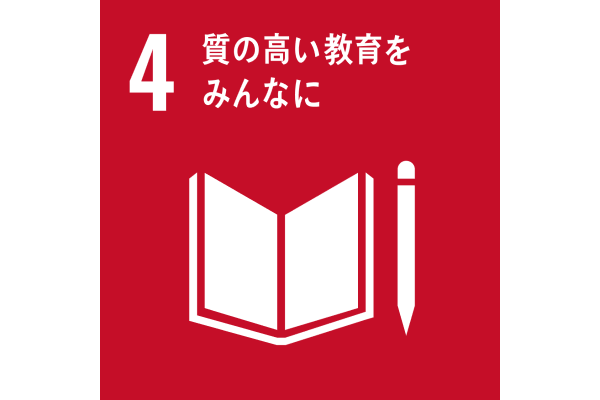 地域教育振興課
〇　計画改定に向けて
国の計画においては、令和２年度から令和６年度までの計画期間とされていることから、令和６年度中の計画改訂に向けて検討がなされている。本府計画においても令和３年度から概ね５年での計画期間であることから、令和７年度中に計画改訂を行う必要がある。なお、計画改訂を進めるにあたり、国の動向及び計画策定から５年間が経過することから社会情勢の変化を確認するとともに、関係者及び関連部局が共通認識を持って協力し、取組をより一層効果的・効率的に推進できるよう、考察を十分に行い具体的な取組について検討を行う必要がある。
また、第一次計画では課題の抽出と当面の取組の方向性を示したところであるが、指標（数値目標）を定めていないため、第二次計画においては、計画の基本的な考え方（目的）の実現に向けた指標（数値目標）等を定め、関係者と共通認識を持って具体的な施策に取り組むとともに、そ の成果の測定を行う体制づくりの検討を行う。
〇　検討事項
１．計画策定（改訂）及び進捗状況の確認のための体制整備について
（１）計画策定（改訂）のための体制整備
　　　　第一次計画策定時においては、「大阪府視覚障がい者等読書環境整備推進計画策定等関係課長会議設置　　
　　　要綱」を設置し、関係各課の担当者に計画素案及び計画案の確認を依頼を行い府内計画案を策定。
　　　　また、関係団体等に対しても計画素案及び計画案に対し意見聴取を行い意見反映を行った。

　⇒計画改訂に向けての体制においては、公益社団法人日本図書館協会（障害者サービス委員会）が2023年4月
　　１日に策定した「「視覚障害者等の読書環境の整備の推進に関する計画」を策定するための指針」に基づき以下の
　　方向で検討をする。
　　　①府体制
　　　　　・第一次計画策定時と同様に「大阪府視覚障がい者等読書環境整備推進計画策定等関係課長会議
　　　　　　設置要綱」に基づく体制とする。
　　　　　　　※教育部局、福祉部局及び図書館等の関係部局で構成
　　　　　　
　　　②関係団体等
　　　　　第一次計画策定時と同様に関係団体から意見聴取（設置要綱等の作成は行わない）

（２）進捗状況の確認のための体制整備
　　　　第一次計画の進捗状況の把握においては、当課で把握できる範囲での取組状況の取りまとめは行っているが、
　　　すべての関係部局で取り組んだ状況の確認は行っていない。また、体制整備されていない状況。
　
　⇒計画改訂後は、年に１回関係部局において、推進目標の達成状況などの確認を行い、課題の抽出しあり方検討が　　
　　できる体制整備の構築を検討する。

●「「視覚障害者等の読書環境の整備の推進に関する計画」を策定するための指針」より抜粋
　　第１章　読書バリアフリー計画策定の考え方
　　２　読書バリアフリー計画策定で注意してほしいこと（７） 進捗状況の把握と 計画の更新
　　　読書バリアフリー計画では 計画策定自体が目標ではなく その推進目標達成が求められる。数年単位で計画が　
　　　策定されるがその進捗状況を最低でも年に１ 度は確認していきたい。関係者協議会等の協議会組織による継
　　　続的な確認と検討が求められる。
　　　　読書バリアフリー計画の更新時は これらの進捗状況の確認と 全国で新たに取り入れられたサービス等を踏まえ 
　　　地方自治体の特徴も加味して より積極的な計画を策定したい。他地方自治体の優れた計画も参考になる。　　　　
　　
　　３　読書バリアフリー計画を策定するための体制（３）地方自治体の組織内で策定する方法
　　　地方自治体の教育・福祉部門が協力して計画案を策定する。ただし、図書館や点字図書館等の現場の
　　　職員とも連携して、より具体的な実情把握と計画策定に努める。さらに、障害当事者の意見の集約について積
　　　極的に取り組む必要がある。
５．計画期間について
　第一次計画における計画期間については、国の基本計画の期間が５年であることから、揃えている。ただし、様々な状況に対応できるよう、令和３年から概ね５年間とした。

　⇒第二次計画の計画期間においては、以下の期間が考えられる。国の計画改訂に伴う計画期間については、５年の期
　　間で進められている。
　　　　案１：令和８年度から令和12年度までの５年
　　　　案２：令和８年度から概ね５年間　※第一次計画と同様に概ねとするか。
６．計画内容及び方針等について
　第一次計画において、以下のとおり基本方針及び施策の方向性と取組内容を定め計画推進をしている。

　【基本方針】
　　視覚障がい者等の読書環境の整備を総合的かつ計画的に推進することにより、障がいの有無にかかわらず、すべての府
　民が読書活動を通じて文字・活字文化の恵沢を享受することができる社会の実現に寄与することをめざす。

　【施策の方向性と取組内容】
　　＜方向性１＞　アクセシブルな書籍等の充実
　　　・公立図書館等におけるアクセシブルな書籍等の収集・製作の継続、製作したデータ等を国会図書館、サピエ図書館
　　　　への提供の継続、書籍・データ等の相互貸出の継続　　　　　　　　　　　　　　　　　　　　　　　     他３項目
　　＜方向性２＞　公立図書館等の人材育成・体制整備
　　　・公立図書館等の職員を対象とした、障がい者の読書支援方法等の研修の実施
　　　・公立図書館等における点訳者や音訳者等の養成講座開催等　　　　　　　　　　　　　　　　　     他４項目
　　＜方向性３＞　利用しやすい施設・設備（機器）、サービスの充実
　　　・読書支援機器等の整備及び利用サービスを紹介するリーフレット等の配付　
　　　・市町村における日常生活用具給付等事業への継続支援　　　　　　　　　　　　　　　　　　　　     他３項目
　　＜方向性４＞　図書館サービスに係る情報発信
　　　・利用しやすいホームページの作成、アクセシブルな書籍等の体験型イベントの実施　　　　　　　    他４項目
　　＜方向性５＞　国、市町村との連携
　　　・電子書籍等の一般書籍との同時出版、ボランティア主体となっているアクセシブルな書籍製作状況の抜本的見直し
　　　　及び障がい種別・等級等の制約がある利用サービスの対象範囲の拡大検討について要望　　　他２項目
　【指標の設定】
　　　第一次計画においては、指標の設定なし

　⇒計画改訂をするにあたり、国の動向及び計画策定から５年間が経過することから社会情勢の変化の反映や計画の
　　基本的な考え方（目的）の実現に向けた数値目標等を定める必要がある。
　　　【計画内容】
　　　　①計画策定の趣旨、②計画の位置づけ、③計画の対象等、④計画の推進、評価、⑤SDGsとの関係、⑥その他
　　　【方針】※国の計画改訂の状況を確認する必要あり
　　　　方針案１：方向性の見直し、現行計画の拡充及び新規方向性の策定
　　　　方針案２：方向性の見直し、現行計画の拡充
　　　【指標の設定】
　　　　計画策定をしている他府県の指標の確認及び府立図書館等の取組み状況を確認し、指標の設定を行う。
２．前計画の進捗状況と課題の整理
　前項目で定めた府体制において、前計画の方向性ごとに進捗状況の確認を検証し計画改訂に向けた課題を抽出する。
７．第二次計画改訂までの流れ（案）
　以下のスケジュールで読書バリアフリー計画の改訂を進めていきます。




。※国のスケジュール
　　・令和6年7月：各省庁取組と達成状況報告、第一期基本計画意見聴取、　10月第二期基本計画見直し案提示
　　　令和7年１～２月：パブリックコメント、　3月末：第二期基本計画の公表
３．府内公立図書館における障がい者サービスの取組状況の確認
　第二次計画改訂時の指標の設定及び府内の取組状況を把握するため、府内公立図書館の取組状況の確認を行う。（令和６年７月調査実施）
　　⇒調査内容案：府内公立図書館の計画策定状況、アクセシブルな書籍及び読書支援機器の所有量など
R6
・現状把握、調査（府内公立図書館）
・国の動向確認（計画改訂進捗状況）
R8～
・第二次計画施行
・計画の周知
R7
・現行計画まとめ
・第二次計画改訂
４．「視覚障害者等の読書環境の整備の推進に関する法律」 以外の法律等の関連性の確認
　・障害者による情報の取得及び利用並びに意思疎通に係る施策の推進に関する法律（施行日: 令和４年５月25日）
　・SDGs（持続可能な開発目標）：１（貧困）４（質の高い教育）10（人や国の不平等）16（平和と公正）